Михаил 
Евграфович
Салтыков-
Щедрин
(1826 – 1889)
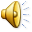 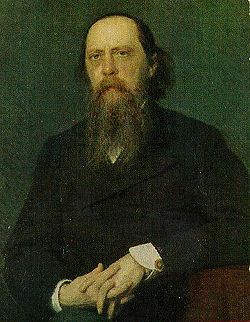 Глубокими корнями связаны с Подмосковьем жизнь, творчество и 
общественная деятельность великого русского сатирика Михаила 
Евграфовича Салтыкова-Щедрина
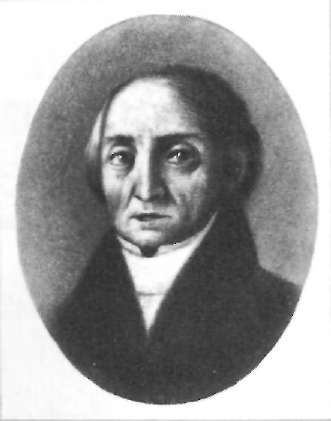 Е.В.Салтыков 
отец писателя
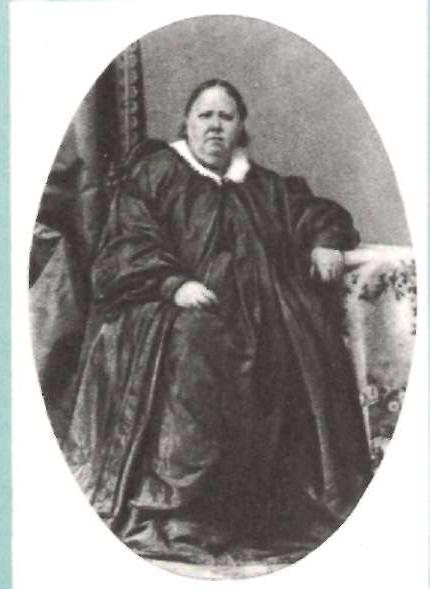 О.М. Салтыкова
мать писателя
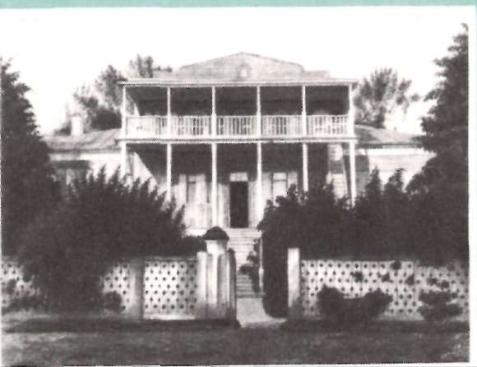 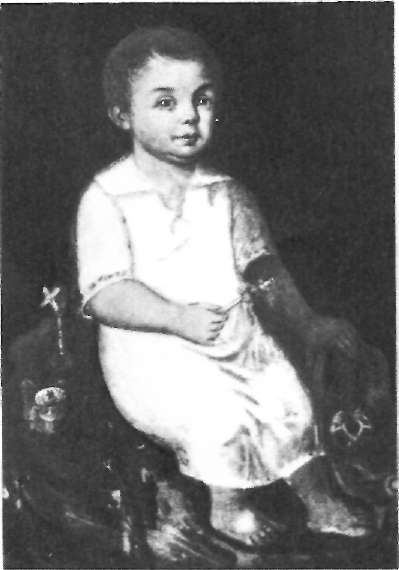 Дом, где родился  писатель
имение в селе Спас-угол
М.Е.Салтыков 
в раннем детстве
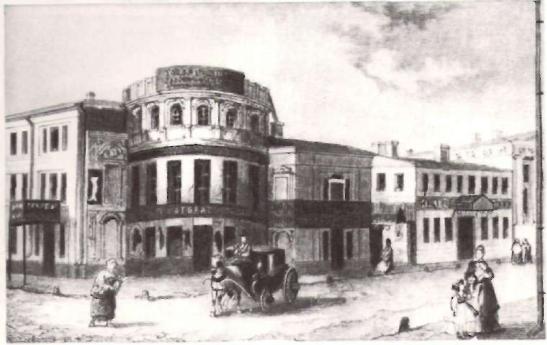 Московский 
дворянский
институт
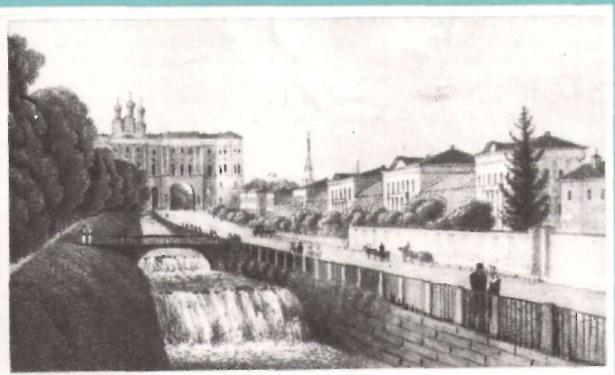 Царско-
сельский лицей
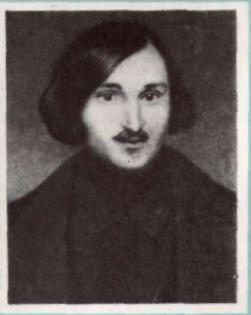 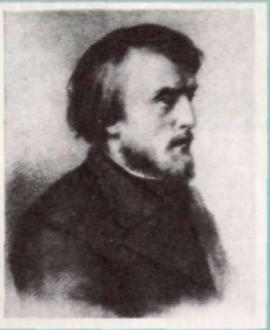 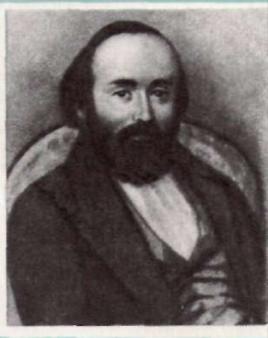 Н.В.Гоголь
В.Г.Белинский
М.В.Петрашевский
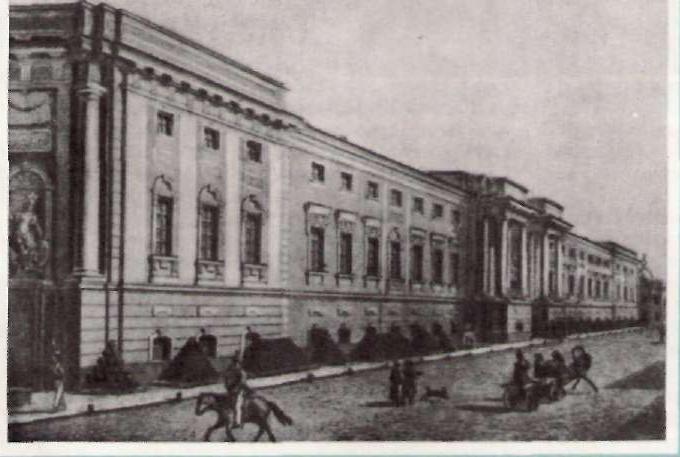 Арсенальная гауптвахта в Петербурге, где находился под арестом М.Е.Салтыков-Щедрин в апреле 1848 года
С января 1868 года «Отечественные записки» изменили состав своих сотрудников и  приняли характер, резко отличный от прежнего…
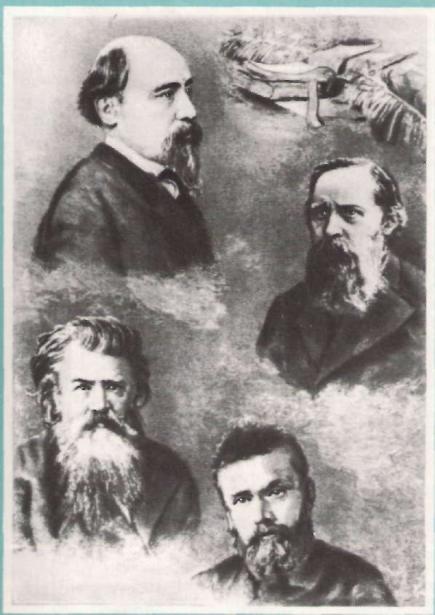 Группа сотрудников журнала «Отечественные записки»: Н.А.Некрасов, М.Е.Салтыков-Щедрин, Г.З.Елисеев, Г.И.Успенский
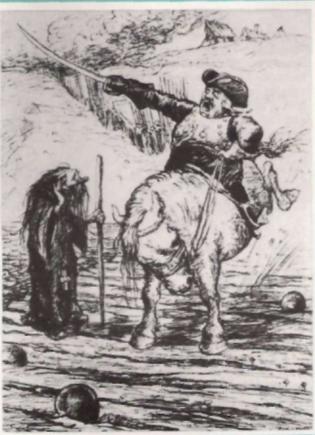 «История одного города» -
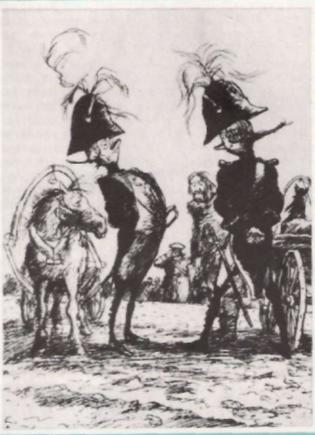 в сущности, сатирическая история русского общества
Господа Головлёвы
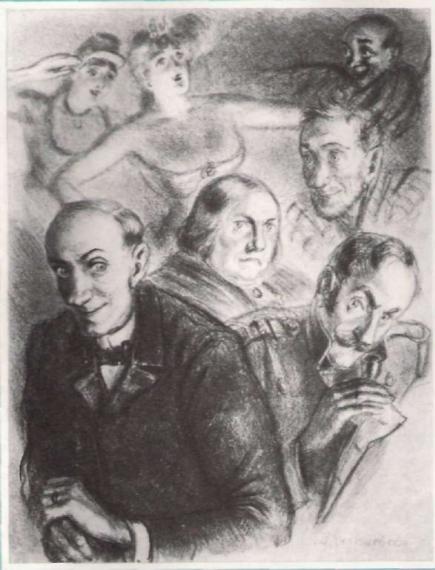 «Всю жизнь слово «семья» не сходило у неё (Арины Петровны) с языка; во имя семьи она одних казнила, других награждала … и вдруг выходит, 
что семьи-то именно 
у неё и нет!
«Господа Головлёвы» семейство Головлёвых
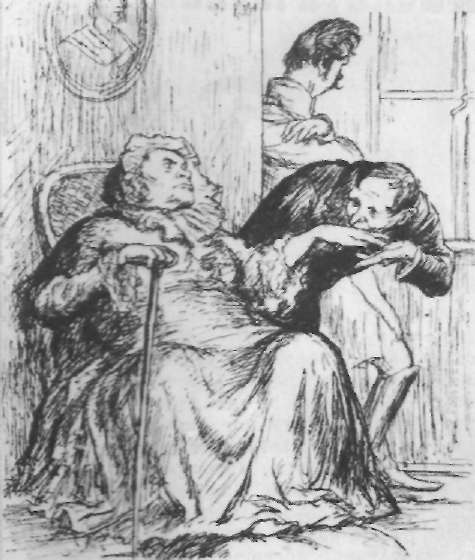 «Она смотрела на него и думала: «Неужто он в самом деле такой кровопивец, что брата родного на улицу выгонит?»
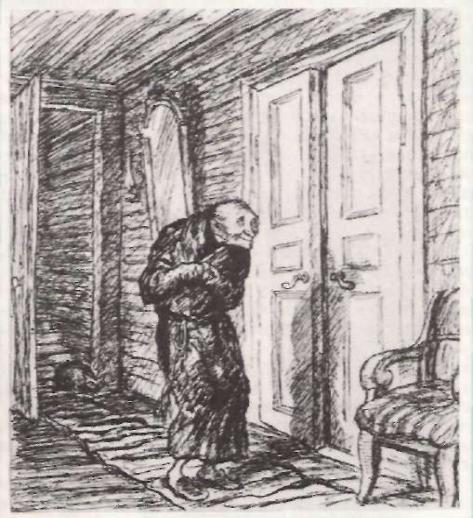 «… Иудушка… Бродит по коридору и подслушивает у дверей»
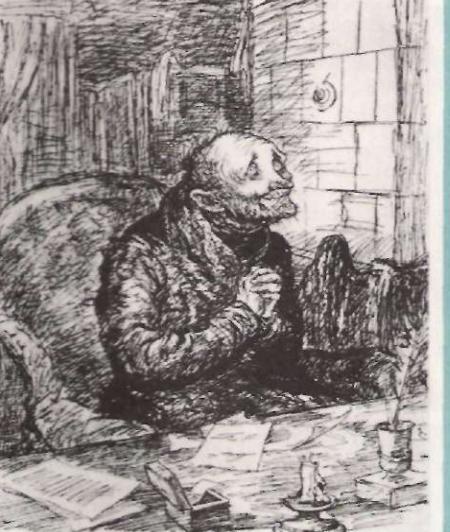 «… Он с утра до вечера изнывал над фантастической работой…»
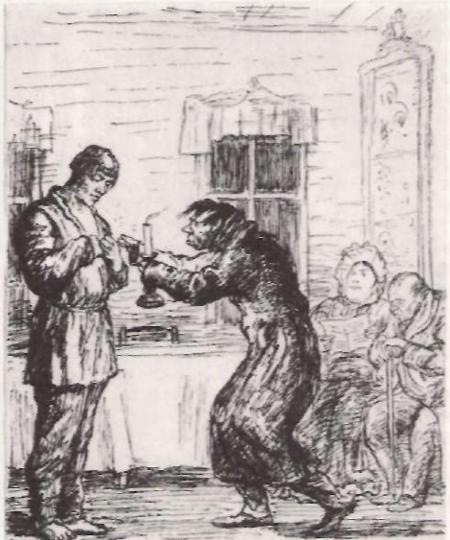 «…конька! Возьми свечу! Посмотри!»
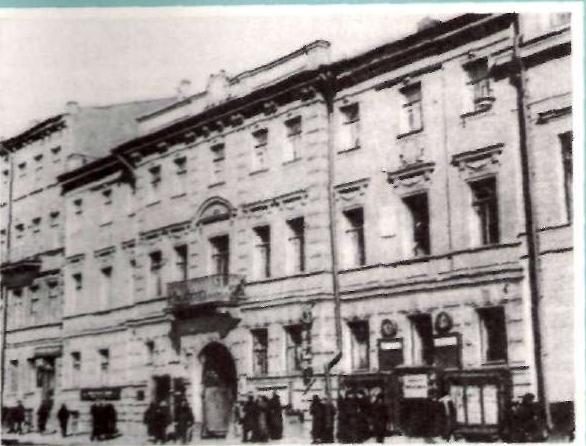 Дом по Литейному проспекту № 62  в Петербурге, где жил  М.Е.Салтыков-Щедрин 
с 1876 года до конца жизни
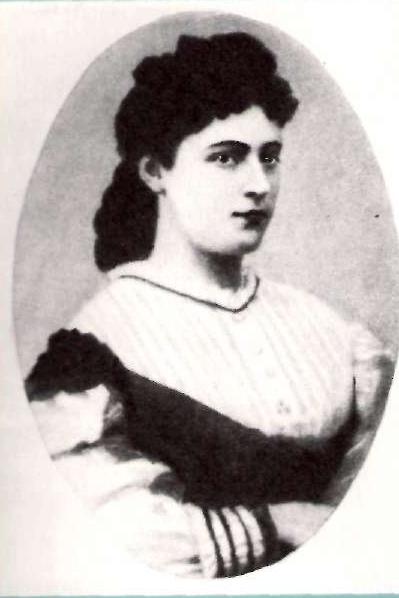 Е.А.Салтыкова, жена писателя
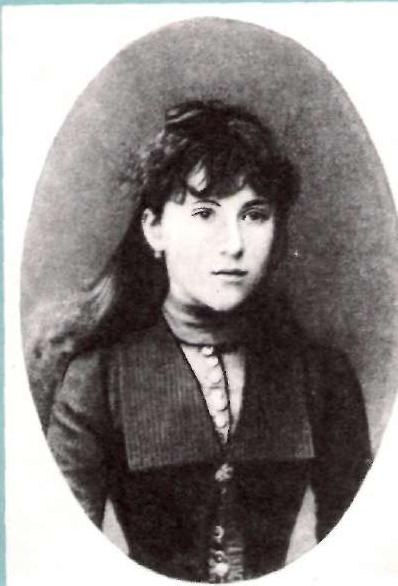 Дочь М.Е.Салтыкова -Щедрина
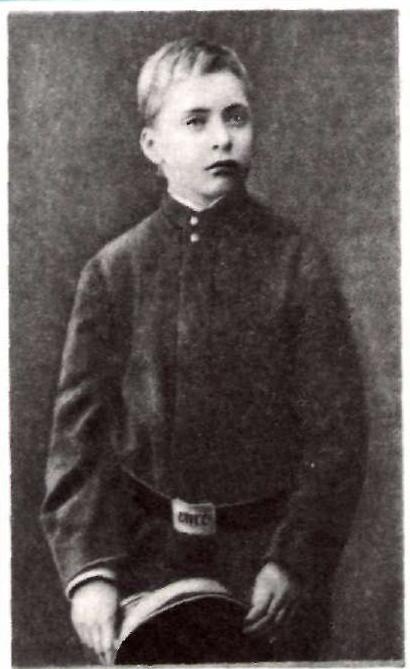 Сын М.Е.Салтыкова-Щедрина
Глубоко несчастлив. Не одна болезнь, но вся вообще обстановка до такой степени поддерживают во мне раздражительность, что я ни одной минуты льготной не знаю … Ниоткуда никакой  помощи, ни в ком ни малейшего сострадания к человеку, который погибает на службе обществу.
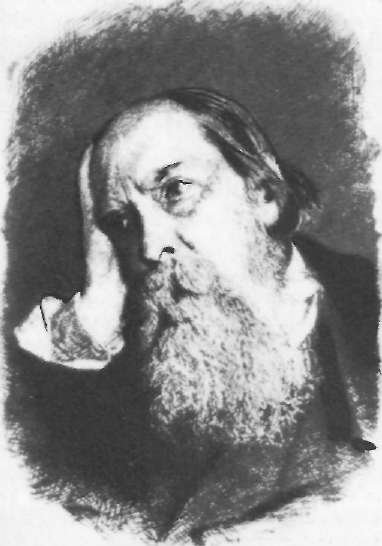 Творчество Щедрина отразило все важнейшие общественно-политические процессы второй половины 19 века. Его сатира, несущая в себе революционно-освободительные идеи, провидела далеко вперёд. Прошло столетие после его смерти, а мы убеждаемся, что  проблемы и образы щедринской сатиры по-прежнему актуальны не только для  капиталистического мира, но и  мира социалистического. На долгом пути социального и духовного обновления человечества Щедрин неизменно будет нашим соратником.
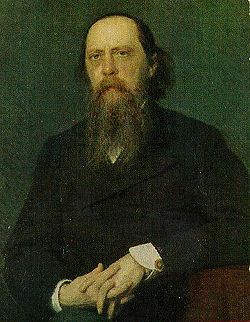 Крамской 
Портрет 
М.Е.Салтыкова-Щедрина
Библиография
Новая иллюстрированная энциклопедия /М.ООО «Мир книги», 2003/
Материалы для выставки в школе и детской библиотеке /М. «Детская литература», 1989 г/
Детская энциклопедия «Я познаю мир» /М.Астрель, 2004 г/
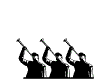